Revisiting the IHA Rules
August 2015
Revisiting the IHA Rules
Disclaimer
Please note this presentation is to be considered as general advice only.  The opinions of the presenter should not be relied upon as providing specific advice for you or your clients.
The information contained within this presentation is based upon our understanding of the relevant legislation, regulations and other materials as at August 2015.
Revisiting the IHA Rules
Topics Covered
When is an asset an IHA
Exempt IHAs
Valuing IHAs or private investments
Auditor’s reporting responsibilities
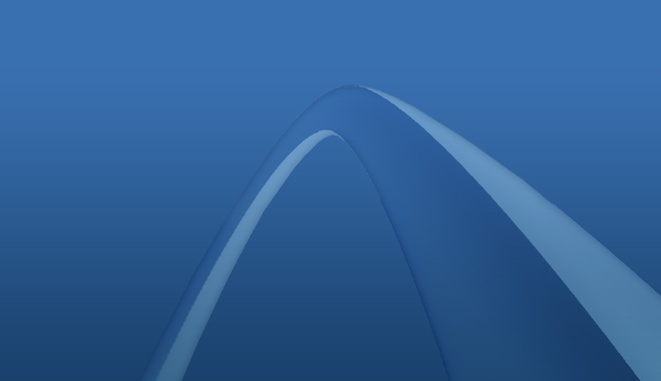 1. When is an asset an IHA
Revisiting the In-House Asset (IHA) Rules
1.  When is an asset an in-house asset
An in-house asset of a superannuation fund is an asset of the fund that is a loan to, or an investment in, a related party of the fund, an investment in a related trust of the fund, or an asset of the fund subject to a lease or lease arrangement between a trustee of the fund and a related party of the fund, but does not include:
(j)  	an asset included in a class of assets specified in the regulations: 
	(i) 	not to be in-house assets of any fund; or 
	(ii) 	not to be in-house assets of a class of funds to which 		the fund belongs.
(i.e. is exempted under the regulation 13.22B to 13.22D)
[Speaker Notes: Don’t spend too much time on this slide.  Boring legislation.  Spend more time on discussion and examples in subsequent slides.]
Revisiting the In-House Asset (IHA) Rules
1.  When is an asset an in-house asset
Related party of a fund:
A member of the fund
A standard employer sponsor of the fund
A Part 8 associated of a member of standard employer sponsor of the fund
[Speaker Notes: Member of fund self explanatory.  Let them know that it is unlikely they will encounter a standard employer sponsor so this won’t be covered.  The main thing they need to know is what is a Part 8 Associate which we will cover in more detail.]
Revisiting the In-House Asset (IHA) Rules
1.  When is an asset an in-house asset
Related trust:
“a trust that a member or a standard employer-sponsor of the fund controls (within the meaning of section 70E) ....”.
[Speaker Notes: VERY IMPORTANT that they understand that the definition of a member includes the member individually as well as any Part 8 Associate of the member which will be discussed in more detail.]
Revisiting the In-House Asset (IHA) Rules
1.  When is an asset an in-house asset
Each of the following is a Part 8 associate of an individual (Fund) 
A relative of the individual (fund) 
Each member of the fund
Each trustee or director of the SMSF’s corporate trustee
A partner of the individual (fund trustee) or a partnership in which the primary entity (fund trustee) is a partner
If a partner of the individual (fund trustee) is an individual--the spouse or a child of that individual
A trustee of a trust controlled by a member of the fund
A company that is significantly influenced by a member or Part 8 Associate
[Speaker Notes: Relative – Simple, Member – Simple, Trustee – Simple.   What’s not simple is (d) Partner of a member.  For example, 3 people each have own SMSF.  The three are principals in Accounting firm.  If they operate firm as partnership they are partners.  If they operate firm as company they are not partners and therefore likely not Part 8 Associates. CRITICAL – Fund may own less than 50% of shares or units but can still control company or trust if only director/trustee or the member and Part 8 Associates control Board or Trust.]
Revisiting the In-House Asset (IHA) Rules
1.  When is an asset an in-house asset
Section 70E(2) – Control of trust 
An entity (fund) controls a trust if:
(a)  	A group in relation to the fund has a fixed entitlement to more 	than 50% of the capital or income of the trust; or
The trustee of the trust is obliged to act in accordance with the wishes of a group; or
A group in relation to the fund is able to remove or appoint the trustee(s) of the trust
[Speaker Notes: Group – Equal all Part 8 Associates.  For example, Bob SMSF owns 20% of shares in company, with other 80% owned by Bob’s brother.  This is a related investment of the Bob SMSF as between Bob and his Part 8 Associate (relative) they control more than 50% of shares.  Likewise, Bob may own 10% of the shares but is the only director.  Bob controls the company and therefore the investment is a related party investment.]
Revisiting the In-House Asset (IHA) Rules
1.  When is an asset an in-house asset
Section 70E(3) – Group in relation to the fund
(a)  	The fund acting alone; or
(b)  	A Part 8 Associate of the fund acting alone; 
(c)   The fund and one or more Part 8 Associates of the fund acting 	together; or 
(d)  	2 or more Part 8 Associates of the fund acting together.
Revisiting the In-House Asset (IHA) Rules
1.  When is an asset an in-house asset
IHA rules simplified
Do any of the following own more than 50% of the units in the trust or the shares in the company?
Member of the fund
Trustee or director of the SMSF trustee
A fund member and a Part 8 Associate together
Part 8 Associate of a member of the fund or a relative of a member
Revisiting the In-House Asset (IHA) Rules
1.  When is an asset an in-house asset
IHA rules simplified
A company or trust is controlled by the fund even if less than 50% of interest when:
Member is the sole director of the company or managing director
Member and/or Part 8 Associate control the company board through voting rights
Member has controlling voting rights in company or trust
Member and/or Part 8 Associate control the trust
Revisiting the In-House Asset (IHA) Rules
1.  When is an asset an in-house asset
Quiz
Does the Bob SMSF control the company?
Bob is a member of the Bob SMSF
Bob is the president of the ABC golf club (Public unlisted coy)
Including Bob, there are 9 members on the board
In the event of deadlock at meetings, Bob has casting vote
The Bob SMSF owns no shares in the company
There is a history of Bob being outvoted at meetings
[Speaker Notes: YES.  Bob has casting vote so he has the ability (if ever called upon to do so) to control the company.  The other 8 are accustomed to act in accordance with Bob’s wishes should he ever be called to cast vote.  Refer Section 70E(1).]
Revisiting the In-House Asset (IHA) Rules
1.  When is an asset an in-house asset
Quiz
Does the Mary SMSF control the company?
The Mary SMSF owns 20% of the shares in ABC Pty Ltd
The remaining shares are owned by unrelated parties
There are 3 directors of ABC Pty Ltd, one is Mary, the other her son, and the third unrelated
Revisiting the In-House Asset (IHA) Rules
1.  When is an asset an in-house asset
Quiz
Does the Andrew SMSF control the trust?
The Andrew SMSF owns 1/3 the units in ABC Unit Trust
Barry SMSF and Charlie SMSF each own 1/3 of the units
All three are trustees
None of the three are relatives
Andrew, Barry and Charlie are co-principals in an accounting firm
The accounting firm operates as a trust structure
Revisiting the In-House Asset (IHA) Rules
1.  When is an asset an in-house asset
Quiz
Does the Andrew SMSF control the trust?
The Andrew SMSF owns 1/3 the units in ABC Unit Trust
Barry SMSF and Charlie SMSF each own 1/3 of the units
All three are trustees
None of the three are relatives
Andrew, Barry and Charlie are co-principals in an accounting firm
The accounting firm operates as a company structure
Revisiting the In-House Asset (IHA) Rules
1.  When is an asset an in-house asset
Consider
The following are also examples of IHAs
Residential property leased to or occupied by a related party
What about a SMSF with an investment in a LRBA where the only property of the Bare Trust is not the Single Acquirable Asset (Section 71(8))
Other assets that may be IHAs?
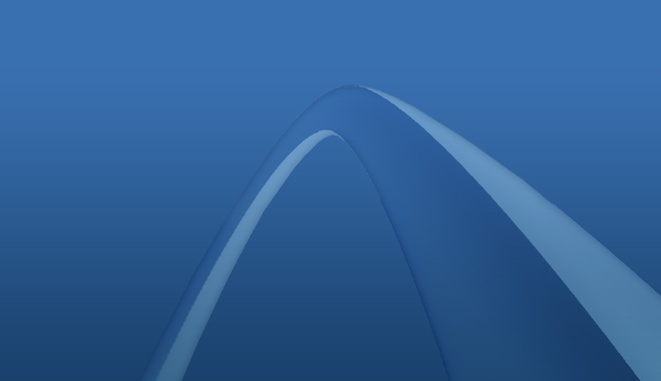 2.  Exempt IHAs
Revisiting the In-House Asset (IHA) Rules
2.  Exempt In-House Assets
Section 71A
Investments in Pre 11 August 1999 are, and will usually always remain exempt from the IHA rules
Remember any unpaid distributions however may be considered in-house assets, even if they relate to such a unit trust
Refer SMSFR 2009/3 for ATO guidance on when an unpaid distribution would be an IHA
If so, it would be the unpaid distribution that is the IHA, not the actual investment in the trust
Revisiting the In-House Asset (IHA) Rules
2.  Exempt In-House Assets
Regulation 13.22B, C & D (Post 11 August 1999)
Investments in related trusts and companies exempt from IHA rules if:
Trustee must not lease property to related party unless BRP;
The trust does not have outstanding borrowings;
The assets of the trust do not include an interest in another entity;
A loan to another entity;
An asset over which there is a charge;
Trust must not run a business (13.22D)
Revisiting the In-House Asset (IHA) Rules
2.  Exempt In-House Assets
Regulation 13.22B, C & D (Post 11 August 1999)
Borrowing – Unpaid distributions borrowing if (SMSFR 2009/3):
Formal or informal agreement to forego the distribution
No history of distribution ever being paid
Insufficient funds in trust to pay distribution
Exemption to IHA rules no longer apply
Revisiting the In-House Asset (IHA) Rules
2.  Exempt In-House Assets
Regulation 13.22B, C & D (Refer ATOID 2012/52 & 53)
What about new units in pre-1999 trust (for example 18 August 2015):
New units governed by SISR 13.22C & D, old units 71A
Gearing at date of issue – New units not exempt
No gearing at date of issue and there has been no increase in gearing since 11 August 1999 – Acceptable subject to 13.22C & D
No gearing at date of issue but there has been increase in gearing since 11 August 1999 which has since been paid back – New units not exempt as there has been new gearing post 11 August 1999
Revisiting the In-House Asset (IHA) Rules
2.  Exempt In-House Assets
When exemption lost 
The 5% IHA threshold must be met
Section 82, trustees must develop written plan outlining how they plan to dispose of one or more IHAs to reduce the total value of the IHAs to below 5% of the fund’s total assets
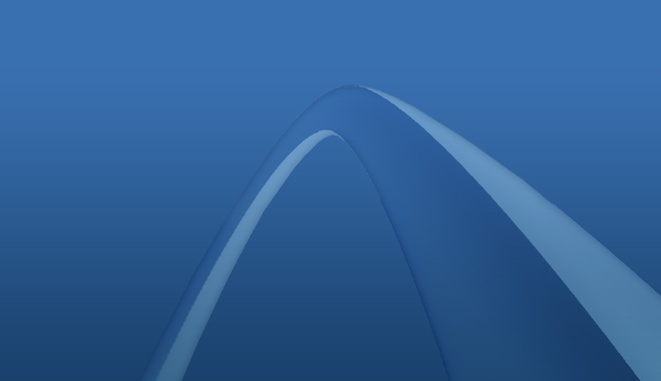 3. Valuing IHAs and private investments
Revisiting the In-House Asset (IHA) Rules
3.  Valuing IHAs and private investments
When valuing assets - consider
Who are the users of the auditor’s report / ACR?
What information do the users want to know?
What concerns do each user have?
Revisiting the In-House Asset (IHA) Rules
3.  Valuing IHAs and private investments
When valuing assets - consider
SMSF assets have to be valued at market value every year
The auditor must obtain evidence to support the valuation that is commensurate with the level of risk
When the fund owns 100% of the units in a U/T that owns a single residential property the risks are low
When the fund owns 10% of the units in a U/T that owns a $7m car park and members are not involved in managing trust the risk is high
Revisiting the In-House Asset (IHA) Rules
3.  Valuing IHAs and private investments
Example 1
The ABC SMSF owns 100% of the units in the DEF U/T.  The value of the U/T investment is $450k.  The total value of the SMSF’s assets is $600k.   The only asset of the U/T is a residential property.  The two members of the SMSF are both aged 40 years.
Question
Assuming the MV of the U/T investment was materially misstated, apart from a contravention of SISR 8.02B, list any other contraventions or issues that would arise.  
What is the Likelihood the MV is incorrect and what are the possible consequences of the MV being incorrect (Risk Assessment)?
Revisiting the In-House Asset (IHA) Rules
3.  Valuing IHAs and private investments
Example 2
The ABC SMSF owns 10% of the units in the DEF U/T.  The value of the U/T investment is $1.1m.  The total value of the SMSF’s assets is $1.8m.  The main asset of the U/T is a $7m car park.  The two members of the SMSF are both aged 67 years.
Question
Assuming the MV of the U/T investment was materially misstated, apart from a contravention of SISR 8.02B, list any other contraventions or issues that would arise.
What is the Likelihood the MV is incorrect and what are the possible consequences of the MV being incorrect (Risk Assessment)?
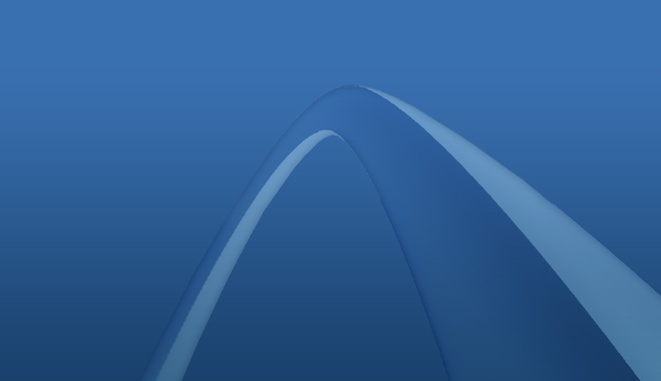 4. Auditor’s reporting obligations
Revisiting the In-House Asset (IHA) Rules
4.  Auditor’s Reporting Obligations
Golden Rule



Audit evidence must be commensurate with risk
Risk is a function of Likelihood of Contravention x Consequence of Contravention, influenced by risk factors
Revisiting the In-House Asset (IHA) Rules
4.  Auditor’s Reporting Obligations
Sufficient Appropriate Audit Evidence
When evidence is not equal to level of risk Qualify the Auditor’s Report
If market value is the Qualification, then an ACR will also be required
If trustees don’t provide appropriate evidence within 14 days of request, issue ACR for section 35C(2) also
Revisiting the In-House Asset (IHA) Rules
4.  Auditor’s Reporting Obligations
Risks
Arguably the greatest risk with MV is that the trustees rely on your auditors report to provide them with reasonable assurance that the MV of the fund’s investment is that listed in the financial report.
If the fund’s investment is in unit trust or private company that has a complex, highly material or difficult to value asset, and the only evidence you have to support the value of that asset is an unaudited trust financial report that has a disclaimer on the front, should you rely on this?
Would the courts rely on this (evidence) if this ever eventuated due to the trustees losing their retirement savings?
Thank you